ES Lab: NJESTA Share-a-thonThe Reasons for the Seasons
Angela Best, NJSTA President
Earth Science Teacher
Monroe Township Middle School
Angelanbest@gmail.com
The Reasons for the Seasons
Hands on
small groups
This activity and more available at: http://www.mjksciteachingideas.com/
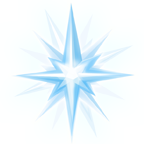 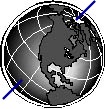 Spring
Vernal Equinox
March 21-22
Activity #1
Teacher led demo
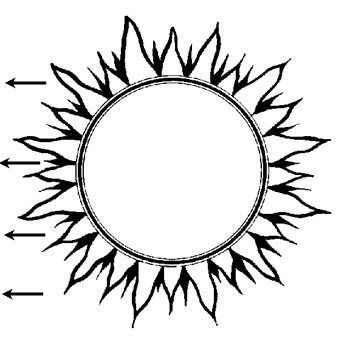 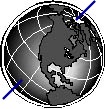 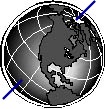 Summer
Summer Solstice
June 21-22
Winter
Winter Solstice
Dec. 21-22
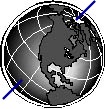 Autumn
Autumnal Equinox
Sept. 21-22
Direct or Indirect
Activity #2
Activity # 3
Small Group
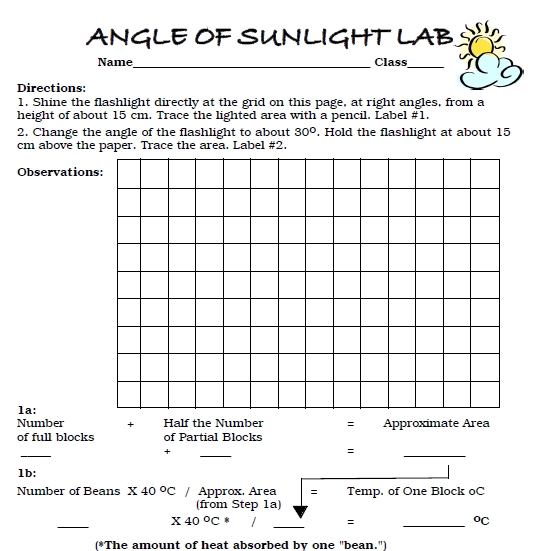 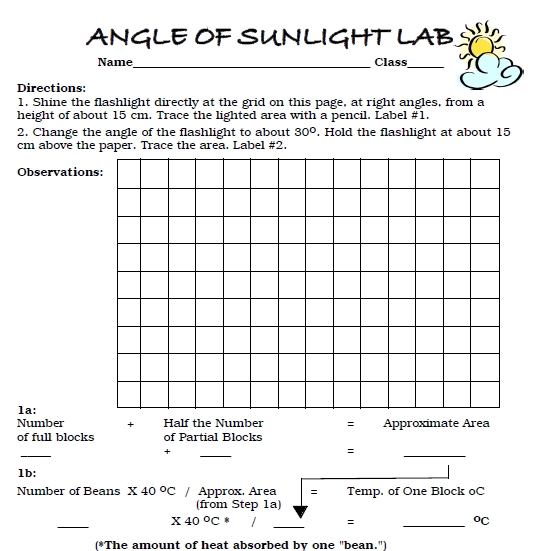 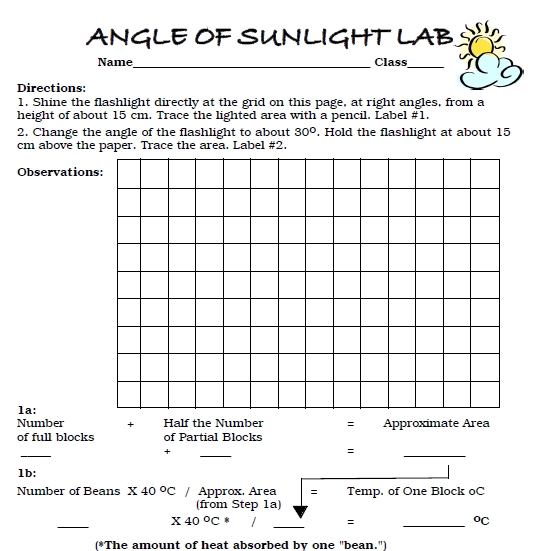 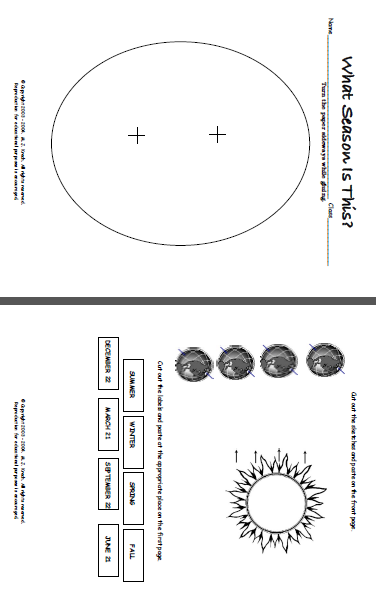 More Practice
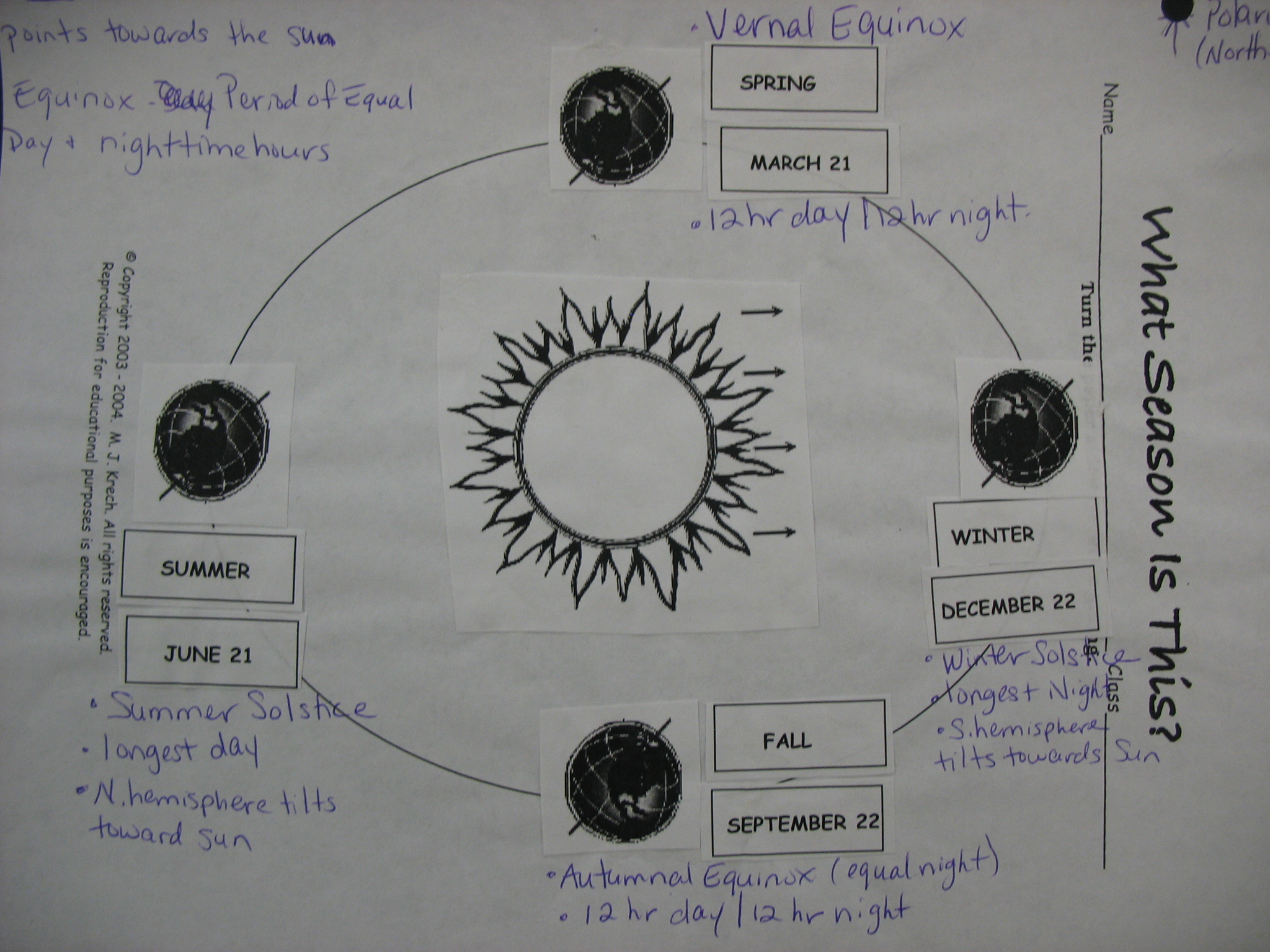 The Reasons for the Seasons
Manipulate different variables to investigate their effect on seasons.
http://www.learner.org/jnorth/tm/mclass/season_simulator.html
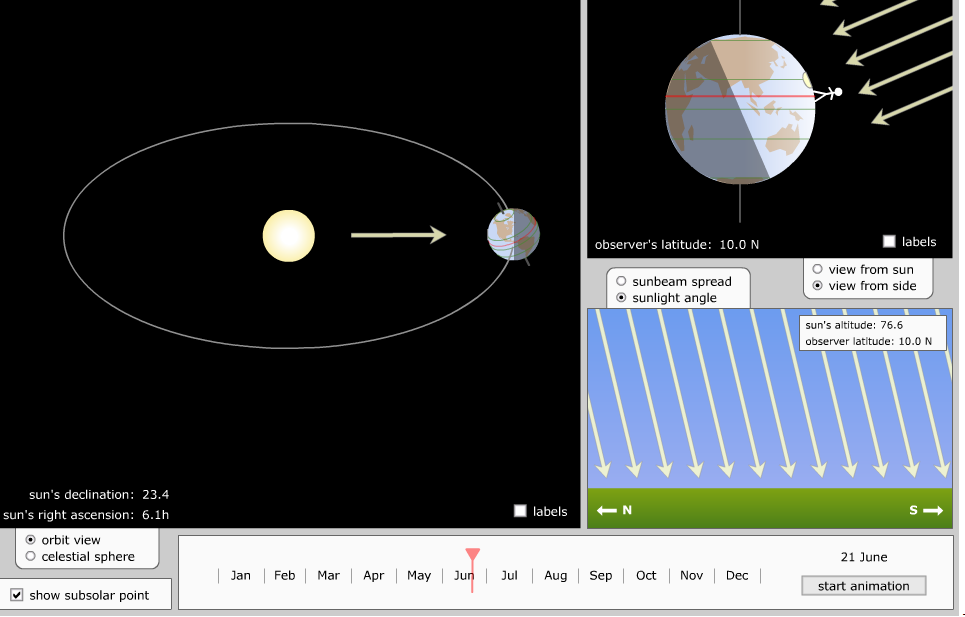 Solar Demonstrator
The “green Horizon Disk” represents a piece of the surface of the Earth
The round head of the brass paper fastener represents the Sun
The swinging “Month” arm: time of the year, and daily path over the Earth
The “Latitude” part of the Frame is used to adjust the Horizon Disk
Solar Demonstrator
Students visit four different latitudes over the course of four seasons.  
Observe length of day and location of sunrise/sunset
The Sun in Motion
One week of never ending sun
http://www.youtube.com/watch?v=RdTduSstXVM
Winter Solstice, Fairbanks Alaska
http://www.youtube.com/watch?v=jb6kG5oXTRU&feature=related
ES Lab: NJESTA Share-a-thon
This powerpoint will be posted on the NJESTA website.
Questions???
angelanbest@gmail.com